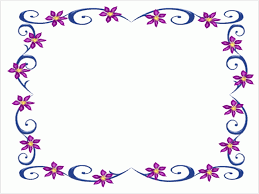 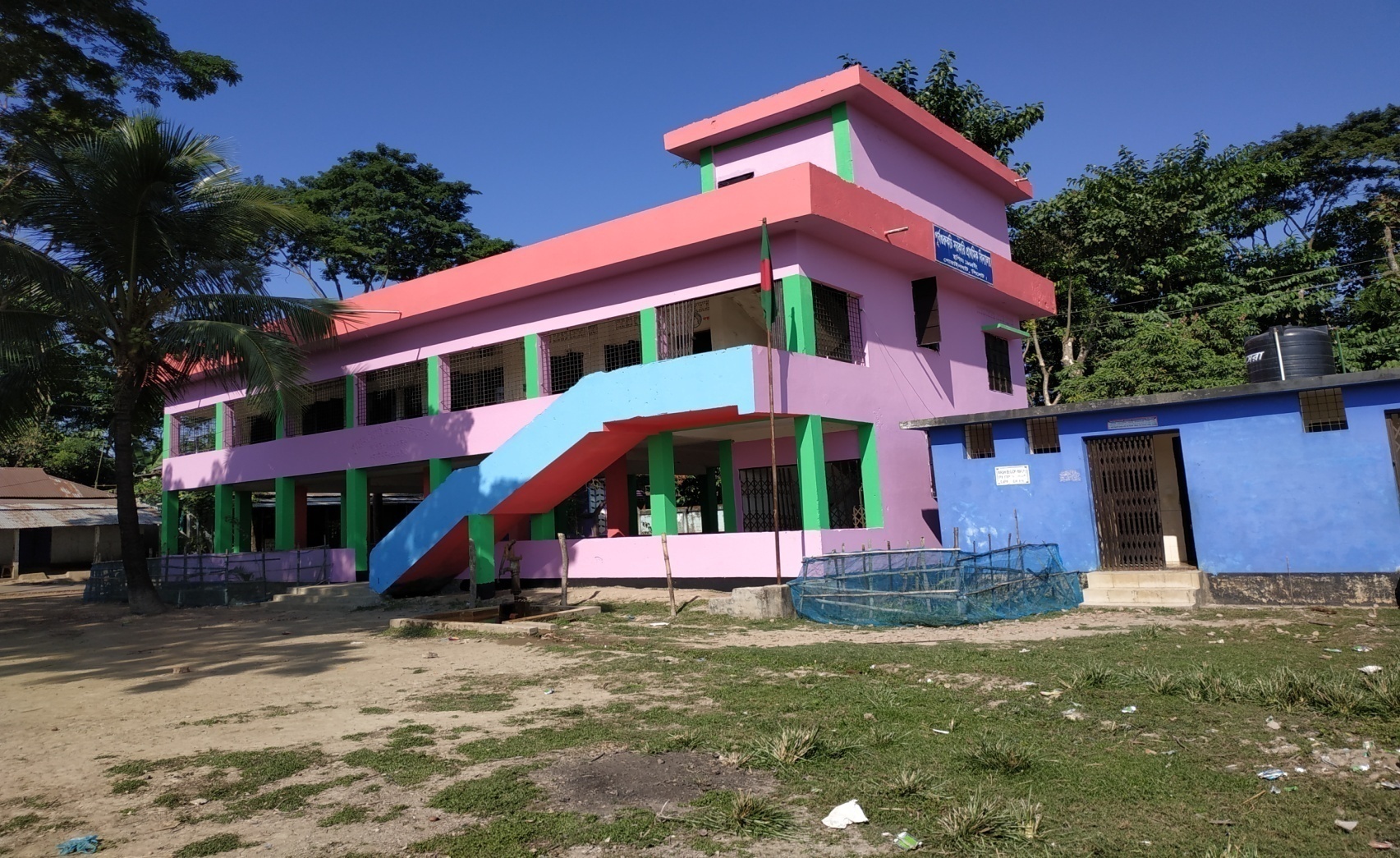 আজকের পাঠে সবাইকে শুভেচ্ছা
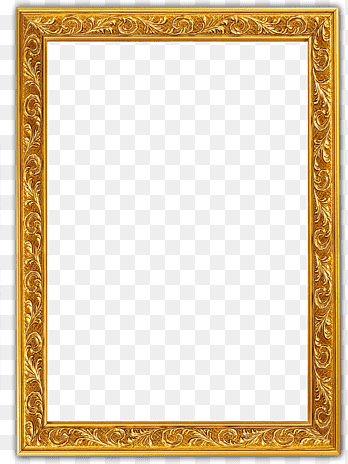 শিক্ষক পরিচিতি
পাঠ পরিচিতি
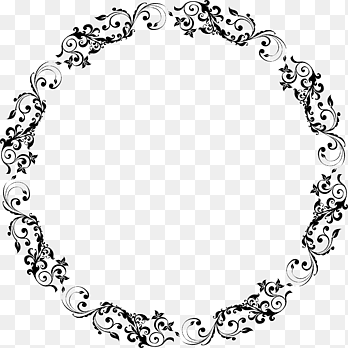 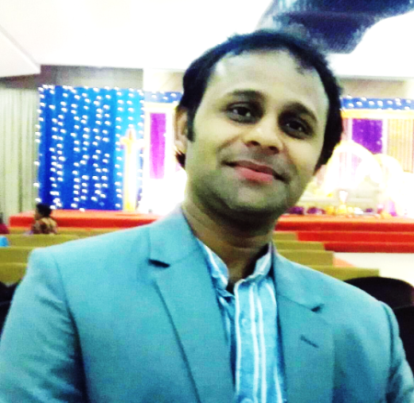 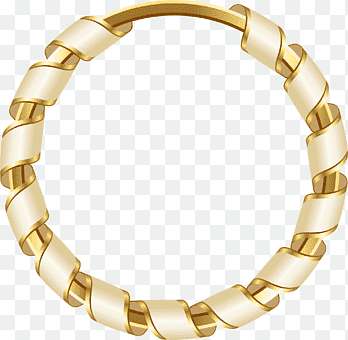 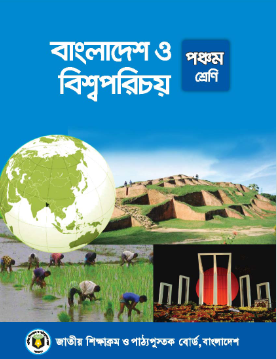 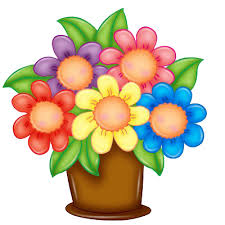 শ্রেণি- পঞ্চম,
বিষয়-বাংলাদেশ ও বিশ্বপরিচয় 
অধ্যায়- ৬ (জলবায়ু ও দূর্যোগ),
পাঠের শিরোনাম- ভূমিকম্প।
পিন্টু চক্রবর্ত্তী(গোবিন্দ) 
সহকারী শিক্ষক
পূর্ব গুরুকচি সরকারি প্রাথমিক বিদ্যাল্যয়
গোয়াইনঘাট- সিলেট।
চলো সবাই মিলে একটা ভিডিও দেখি।
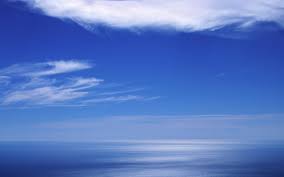 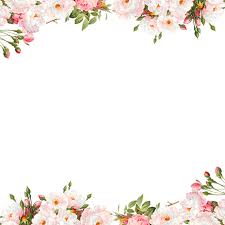 আজকের পাঠ
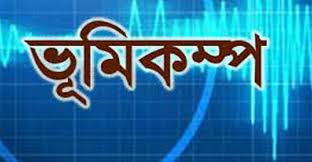 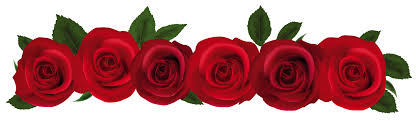 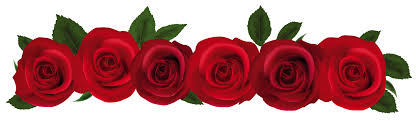 ল
ফ
শি
খ
ন
২.৩.৩
১.২.৪
২.১.১
ভূমিকম্পের সময় করণীয় কী তা বলতে  পারবে ।
ভূমিকম্পের ক্ষয়ক্ষতি বর্ণনা করতে পারবে ।
ভূমিকম্পপ্রবণ এলাকা চিহ্নিত করতে পারবে। ।
অধিক ভূমিকম্পপ্রবণ এলাকা
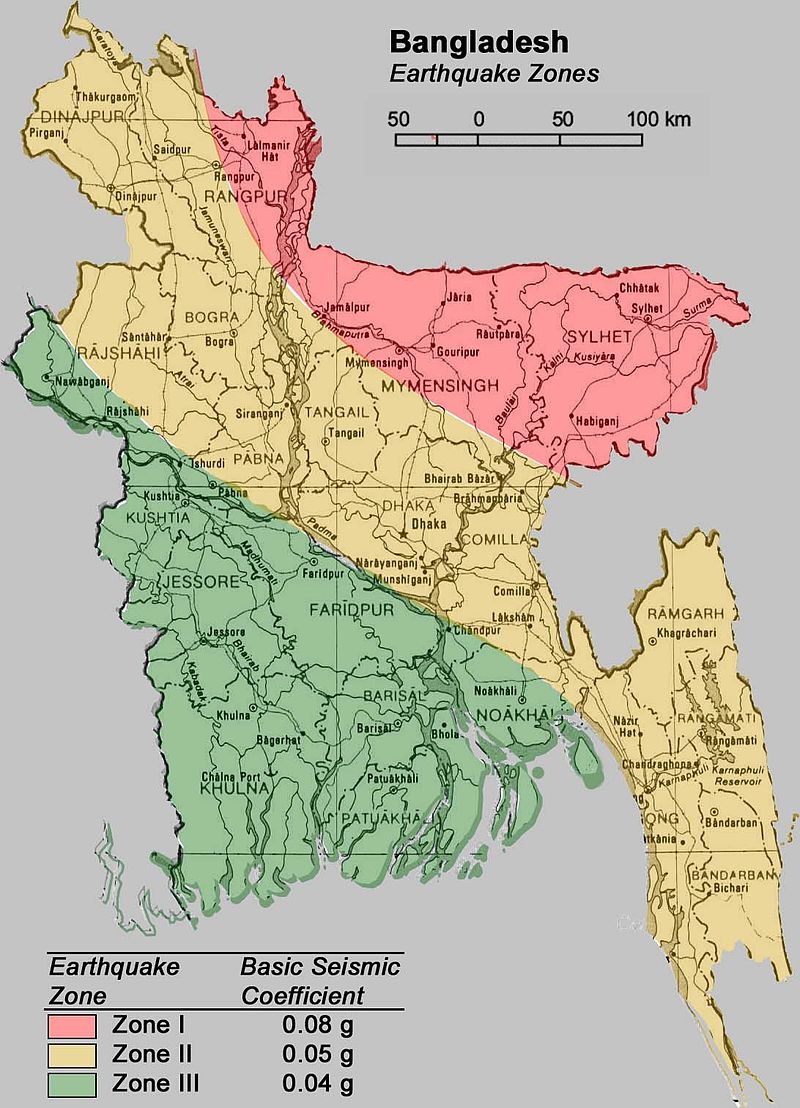 ১
মাঝারী ভূমিকম্পপ্রবণ এলাকা
২
মৃদু ভূমিকম্পপ্রবণ এলাকা
৩
বাংলাদেশের ভূমিকম্প বলয়সমূহ
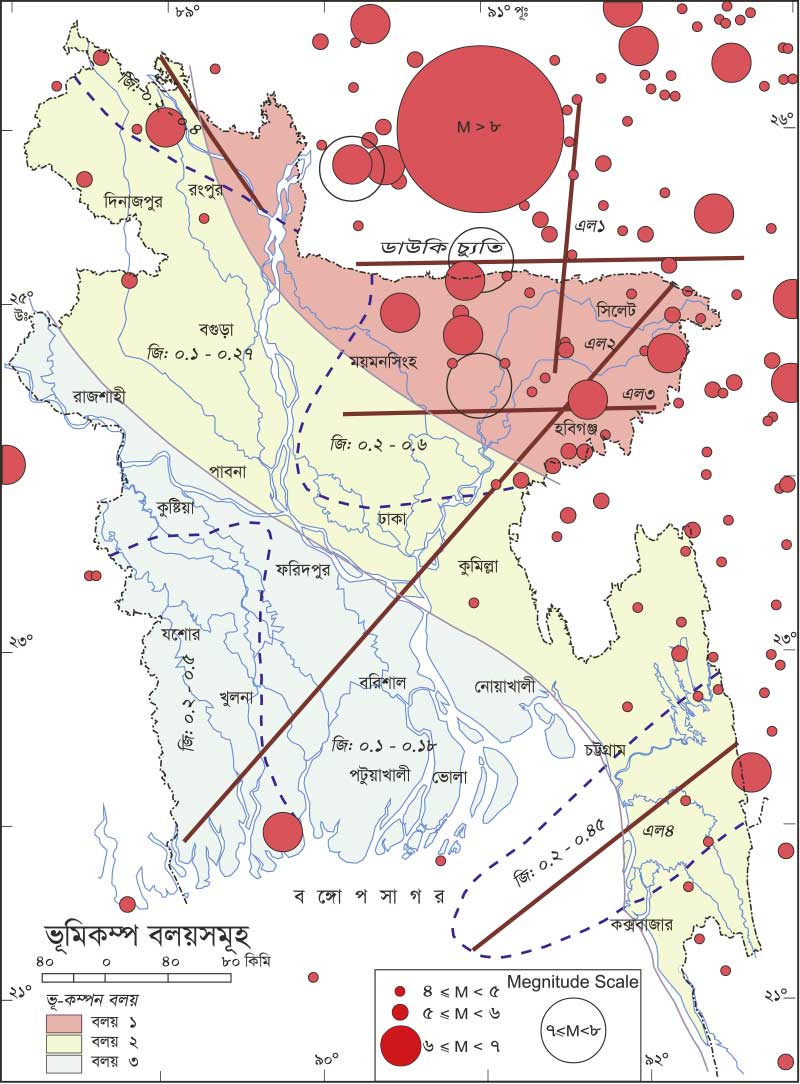 একক কাজ
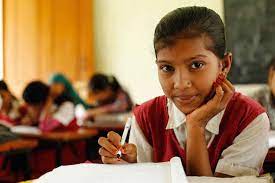 তোমার অঞ্চল কোন ধরণের ভূমিকম্প এলাকায় পরেছে ?
চিন্তা করে বলো।
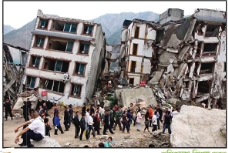 ভূমিকম্পের ফলে বড় বড় দালান হেলে পরে
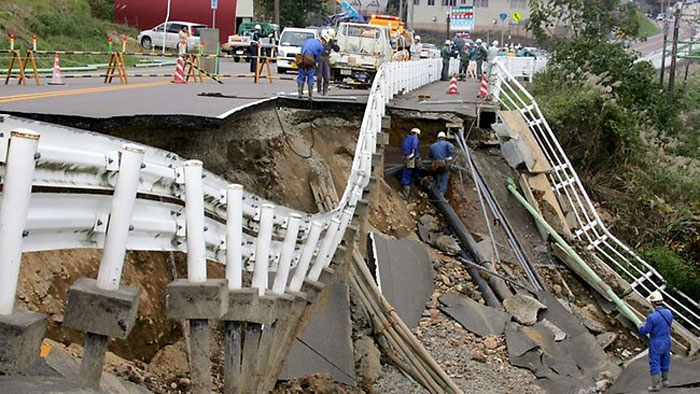 ভূমিকম্পের ফলে রাস্তা ভেঙ্গে যায়
জোড়ায় কাজ
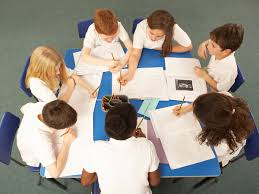 বড় ধরনের একটা ভূমিকম্পে কী ক্ষয়ক্ষতি হতে পারে ? আলোচনা করে লেখ ।
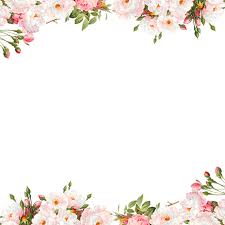 ভূমিকম্পের সময় করণীয়
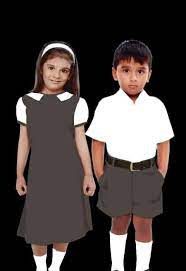 পুরোপুরি শান্ত থাকতে হবে । আতংকিত হয়ে ছোটাছোটি করা যাবে না ।
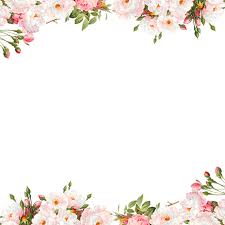 ভূমিকম্পের সময় করণীয়
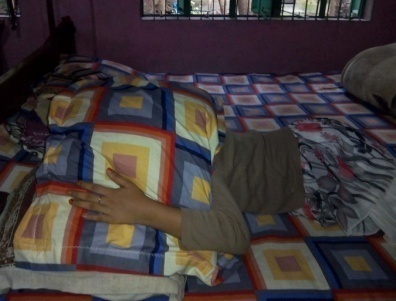 বিছানায় থাকলে বালিশ দিয়ে মাথা ঢেকে রাখতে হবে ।
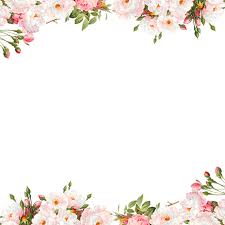 ভূমিকম্পের সময় করণীয়
ভূমিকম্পের সময় করণীয়
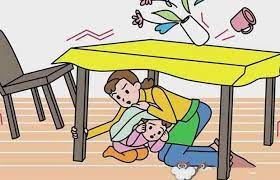 কাঠের টেবিল বা শক্ত কোনো আসবাবপত্রের নিচে আশ্রয় নিতে হবে ।
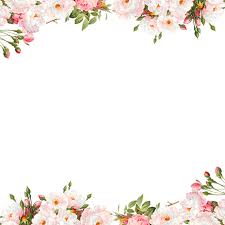 ভূমিকম্পের সময় করণীয়
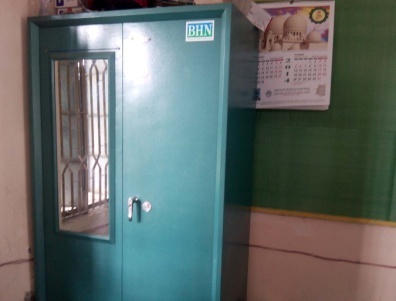 বারান্দা,আলমারি,জানালা বা ঝোলানো ছবি থেকে দূরে থাকতে হবে ।
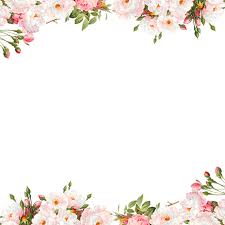 ভূমিকম্পের সময় করণীয়
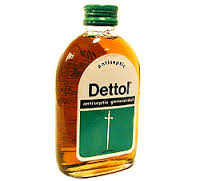 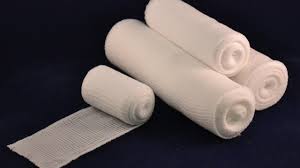 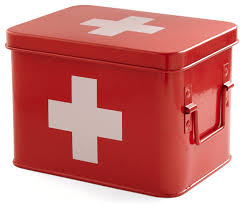 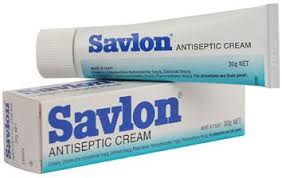 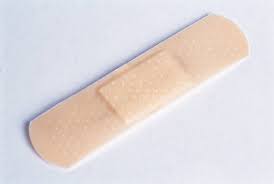 প্রাথমিক চিকিৎসা ব্যবস্থা বাড়িতেই রাখতে হবে ।
পাঠ্য বইয়ের সাথে সংযোগ সাধন
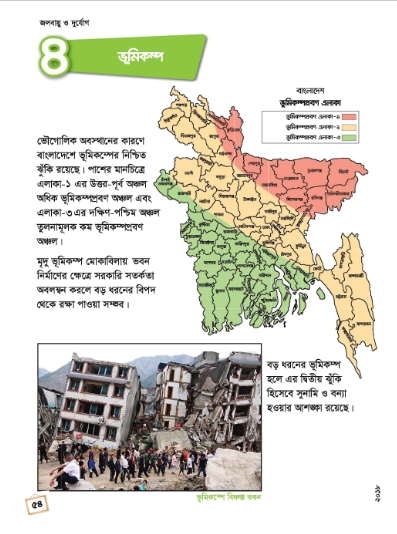 মূল্যায়ন
(১) ভূমিকম্পের সময় তুমি কী করবে ?
(ক) ওঠে দৌড় দিব
(খ) আলমারির কাছে যাব
(গ) বালিশের নিচে মাথা রাখবো
(ঘ) টেবিলের উপর বসবো
(২) ভূমিকম্পের সময় কোথায় নিরাপদ ?
(ক) গাছের নীচে
(খ) ব্রীজের নীচে
(গ) গাড়ির ভিতর
(ঘ) ঘরের কোণে
(৩) কোন কারণে বাংলাদেশ একটি ভূমিকম্পপ্রবণ দেশ ?
(ক) ভৌগলিক অবস্থানের কারণে
(খ) কৃত্রিম কারণে
(গ) বন্যার কারণে
(ঘ) গাছপালার কারণে
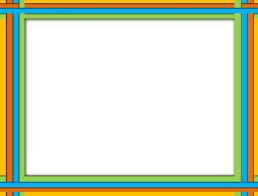 বাড়ির কাজ
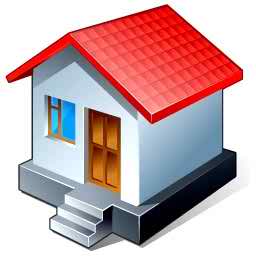 তোমার এলাকায় ঘটে যাওয়া ভূমিকম্পের ক্ষয়ক্ষতি সম্পর্কে
 ৫ টি বাক্য লিখবে ।
থেকো
সুস্থ
ভালো
থেকো
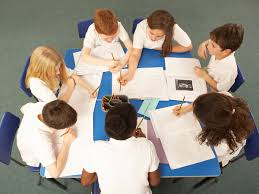 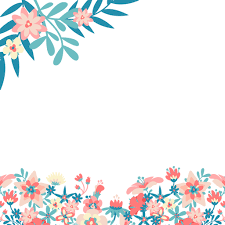